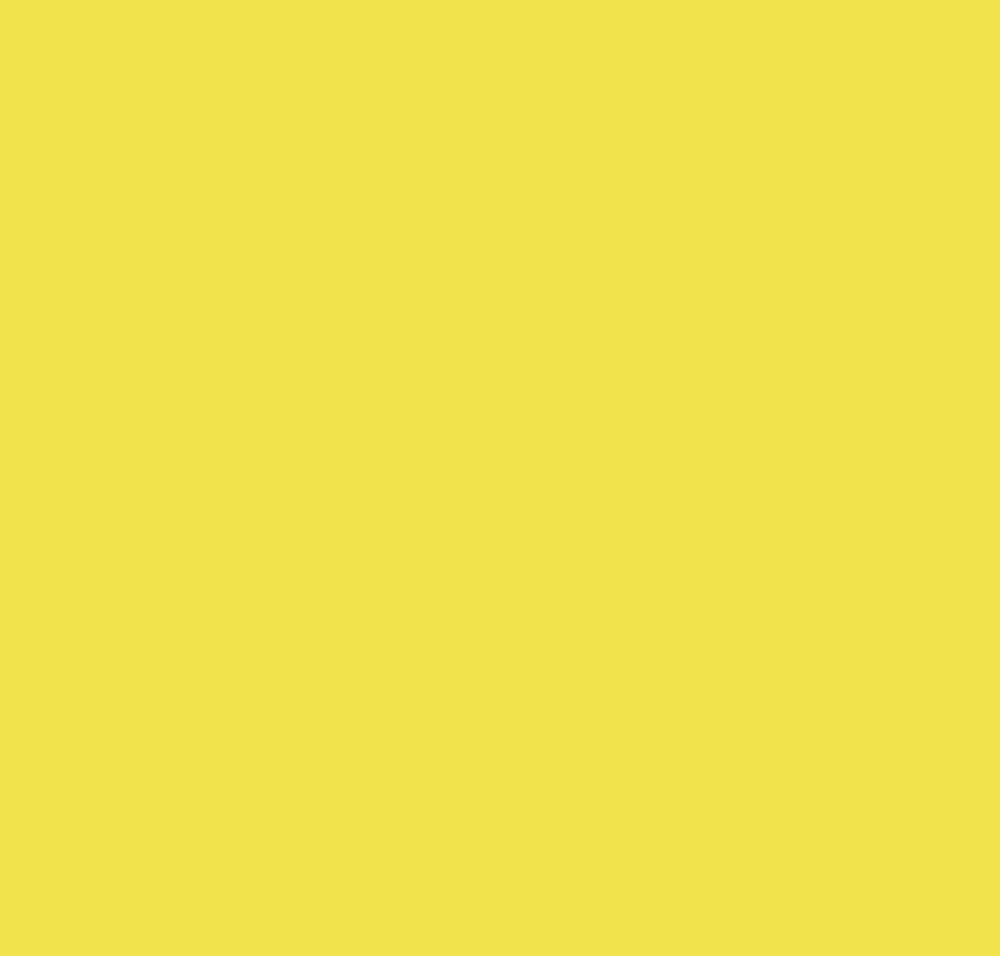 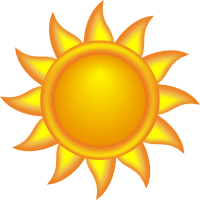 «240-361-764  Кобзева»
Спорт
 Семья 
Здоровье
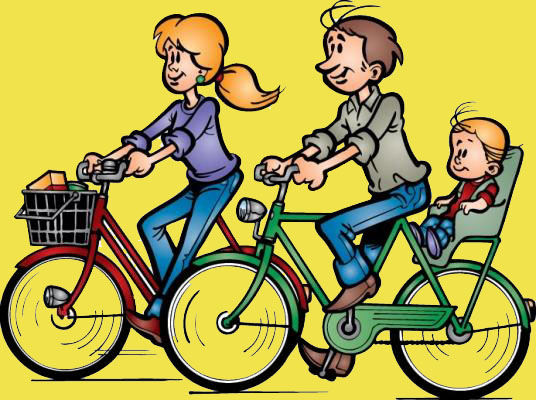 Каждому родителю важно 
чтобы его ребенок 
рос физически крепким, 
здоровым  и гармонично развитым.
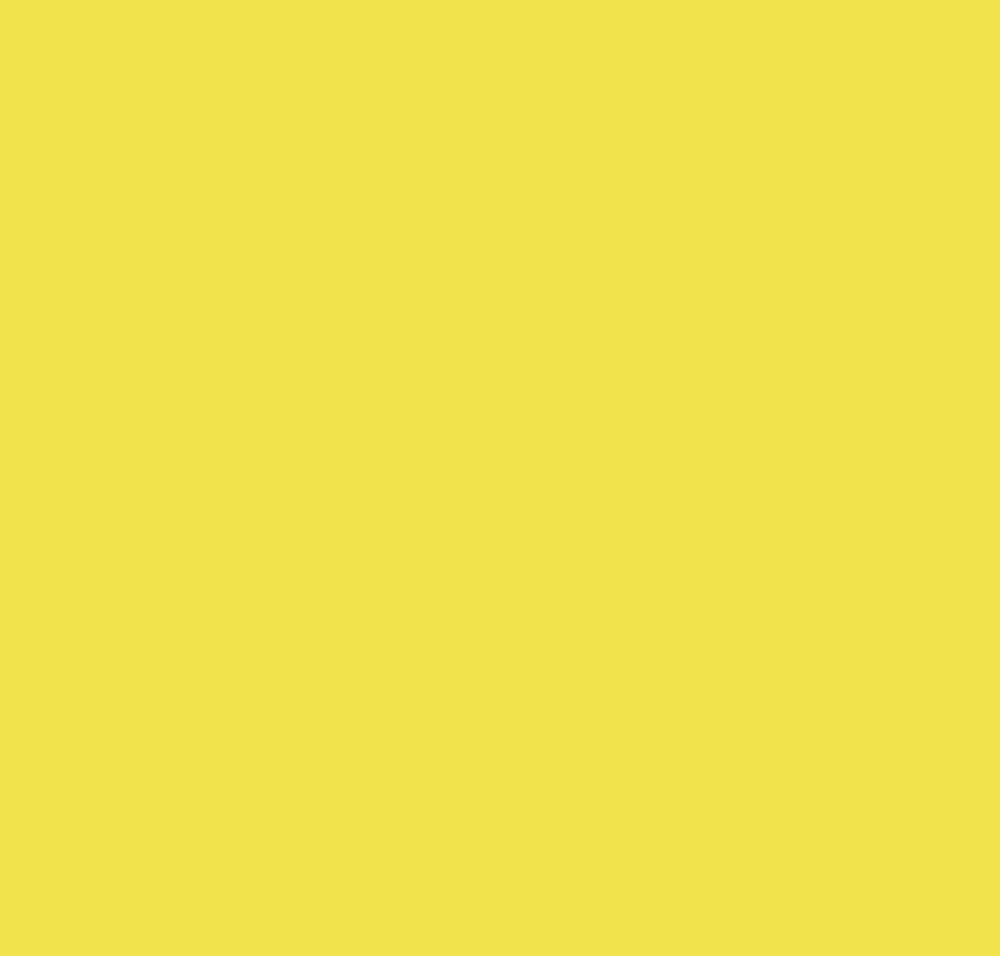 Актуальные проблемы нашего времени
Спортивные способности детей снижаются. 
Увеличивается количество детей с различными заболеваниями.
Тревожная болезнь века - гиподинамия. 
Лишь 20 % родителей уделяют должное внимание 
       сохранению здоровья и развитию физических качеств детей.
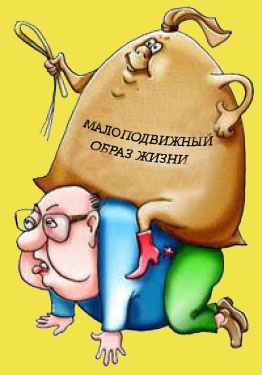 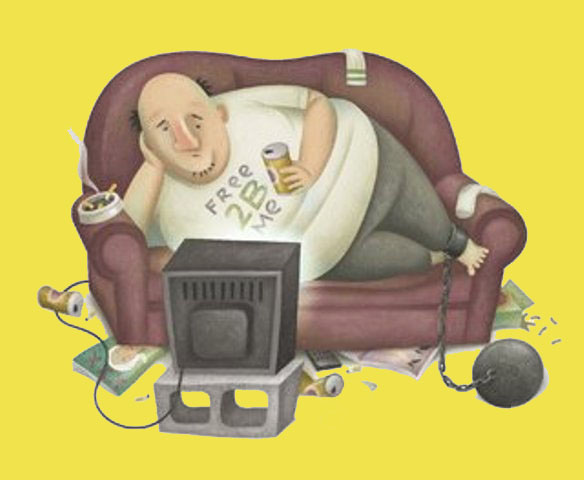 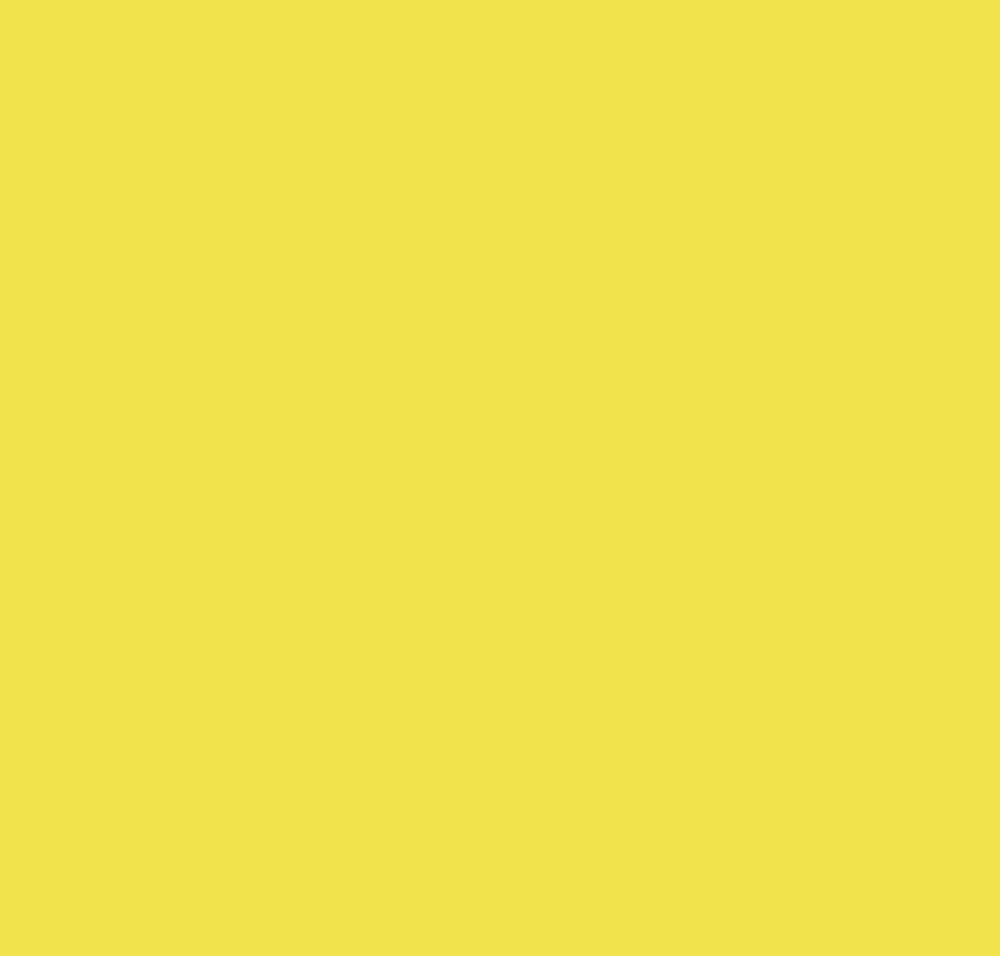 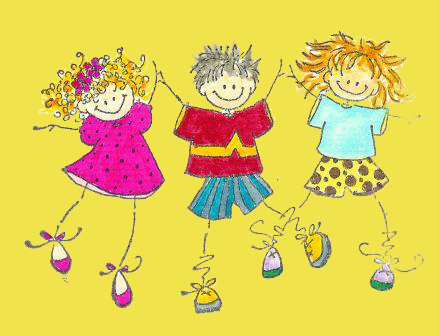 Физиологическое развитие детей в школьном возрасте
Выделяют три школьные возрастные группы
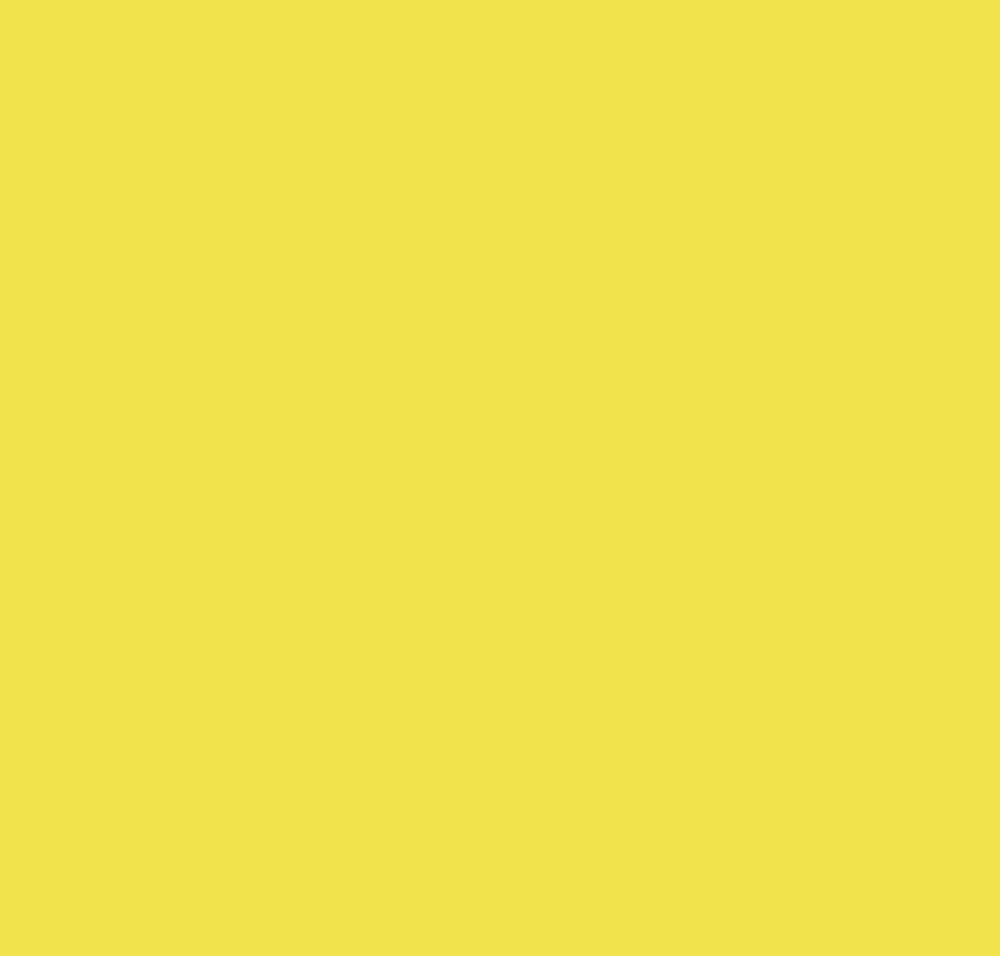 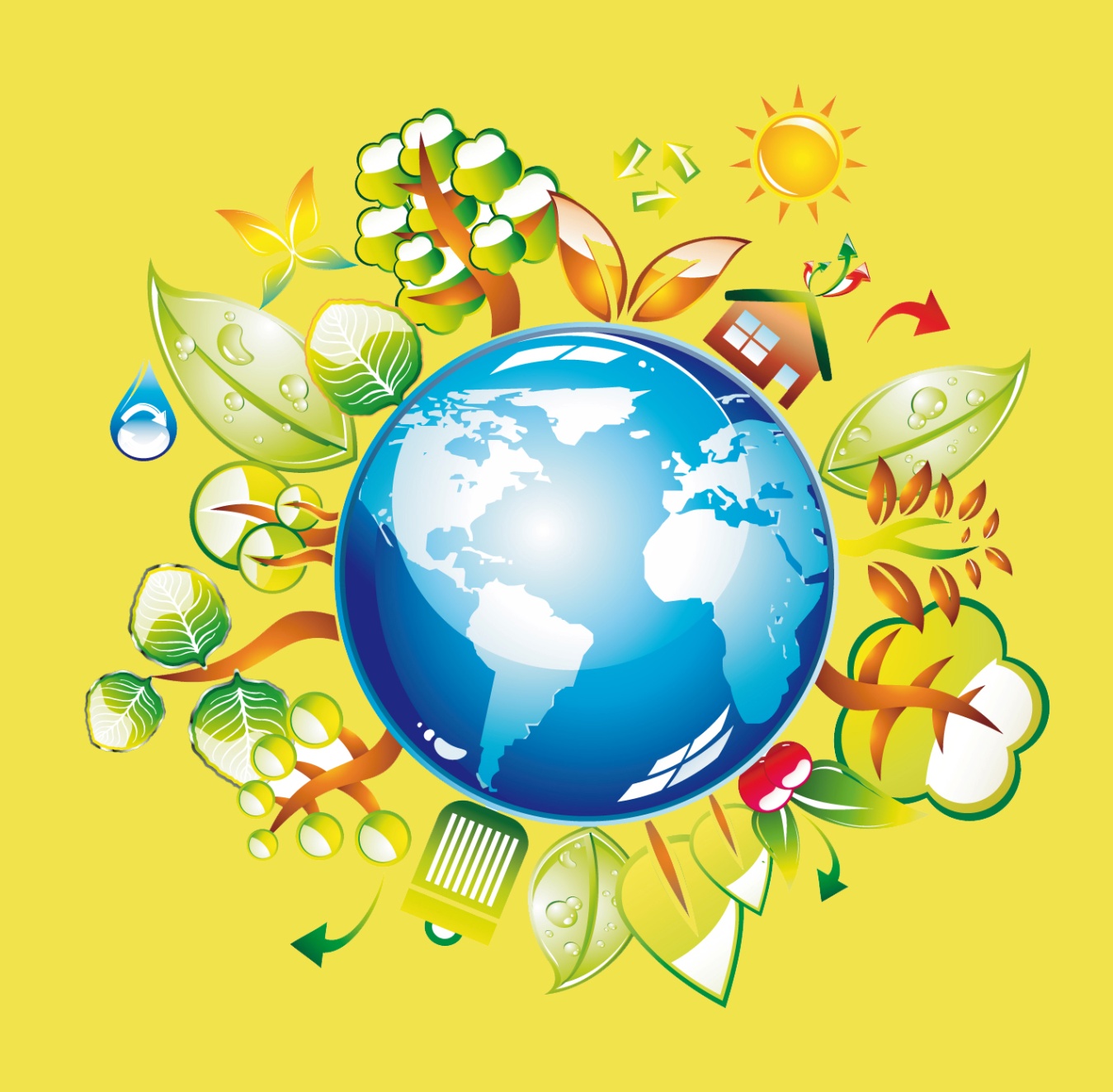 Гигиена
К личной гигиене относятся гигиенические требования:
режим дня
рациональное питание
закаливание
физическая культура
гигиена одежды, обуви и жилища
Грубые нарушения требований личной гигиены могут отрицательно сказаться на здоровье человека.
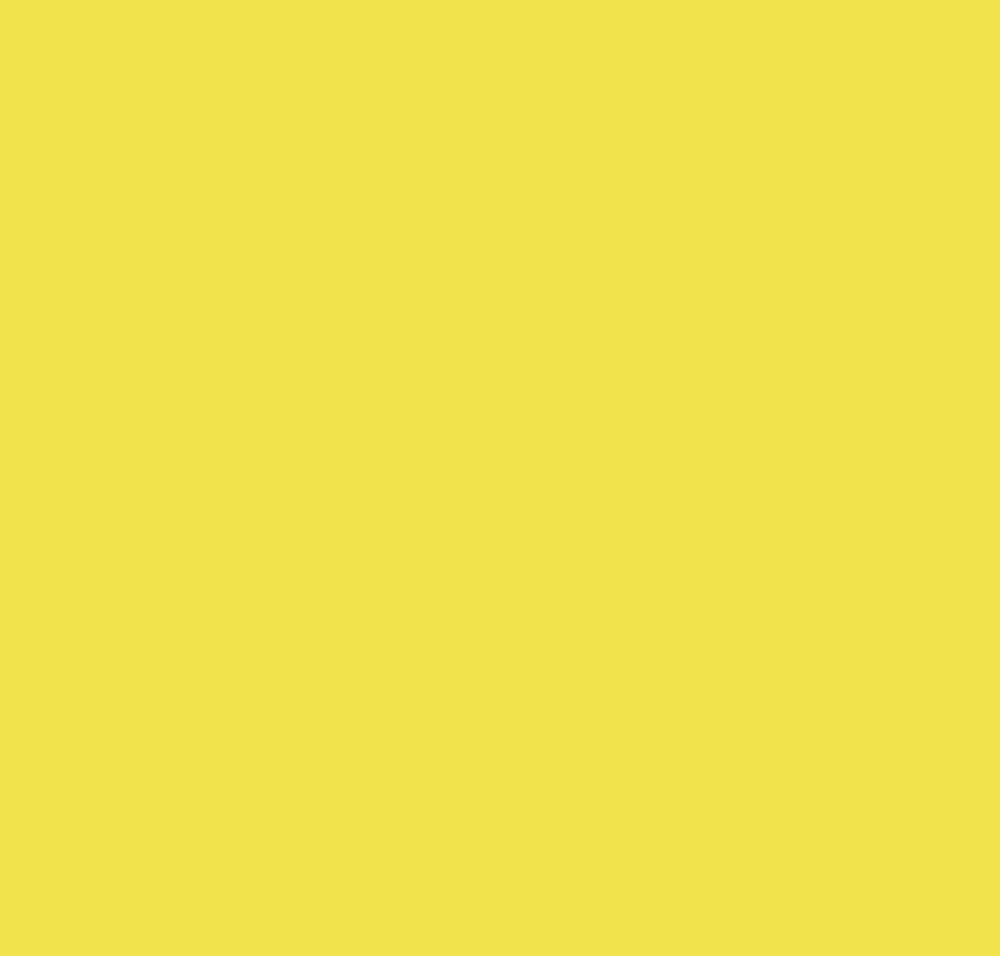 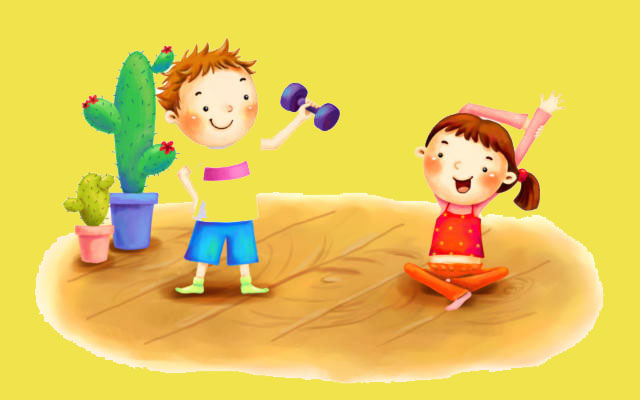 Режим дня
Правильный режим дня – основа жизни каждого, главное условие сохранения здоровья. Строгое соблюдение режима дня необходимо для здоровья и правильного развития школьника. 
Основными элементами режима дня  школьника являются:
 учебные занятия в школе и дома;
 активный отдых с максимальным пребыванием 
       на свежем воздухе;
 регулярное и достаточное питание;
 физиологически полноценный сон;
 свободная деятельность по индивидуальному выбору.
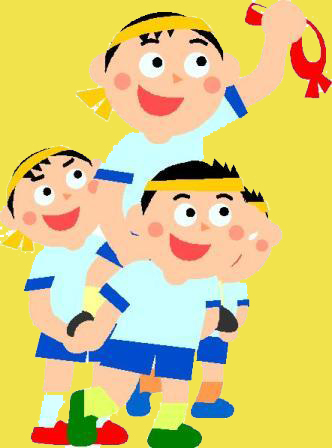 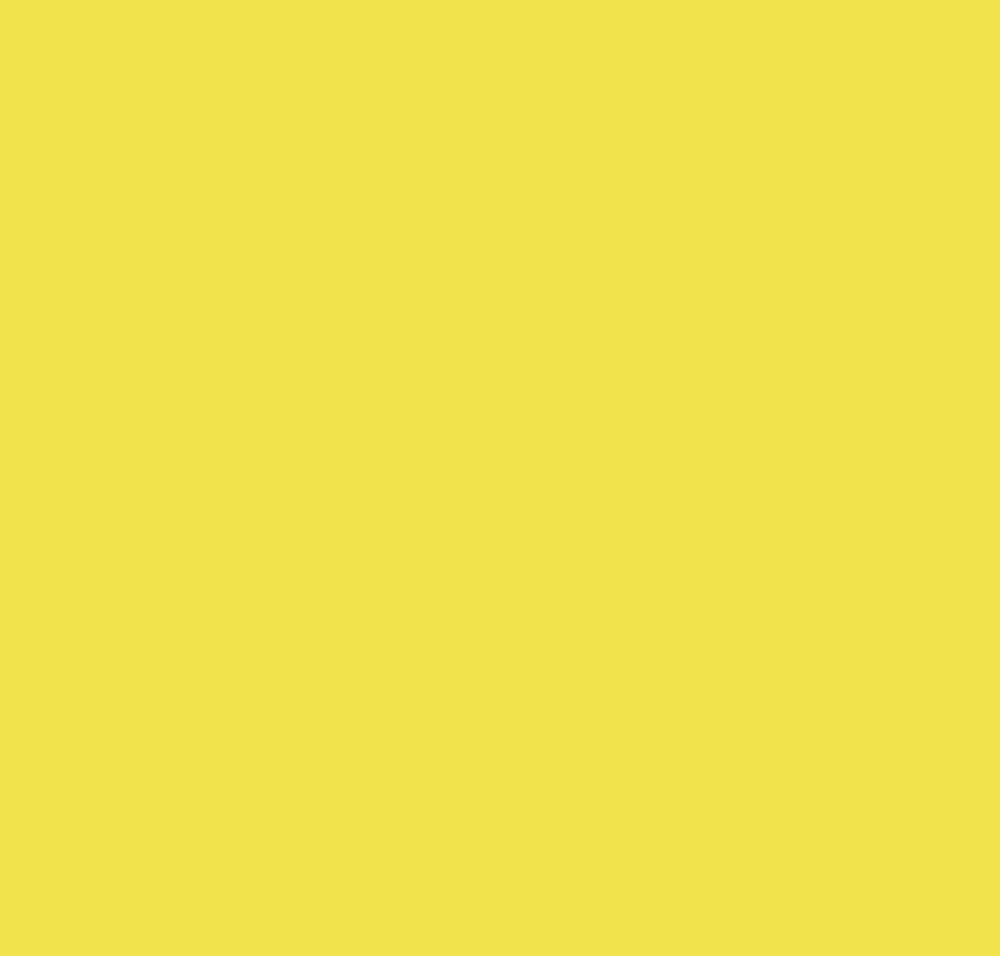 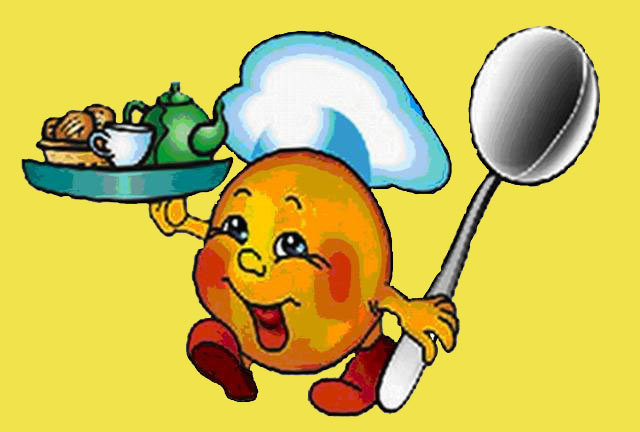 Режим питания
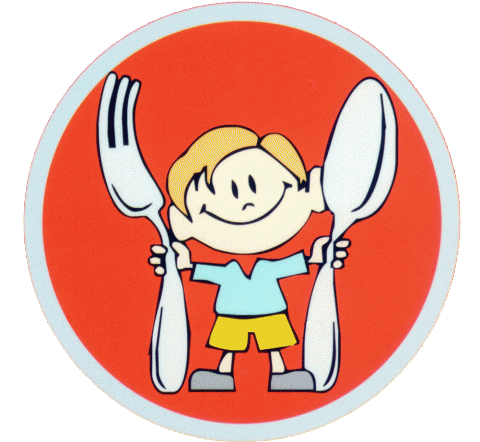 Помочь ребенку может не только правильная организация режима дня, но и обеспечение его полезным питанием. 
Рациональное питание необходимо для восполнения энергозатрат при умственной и физической деятельности.
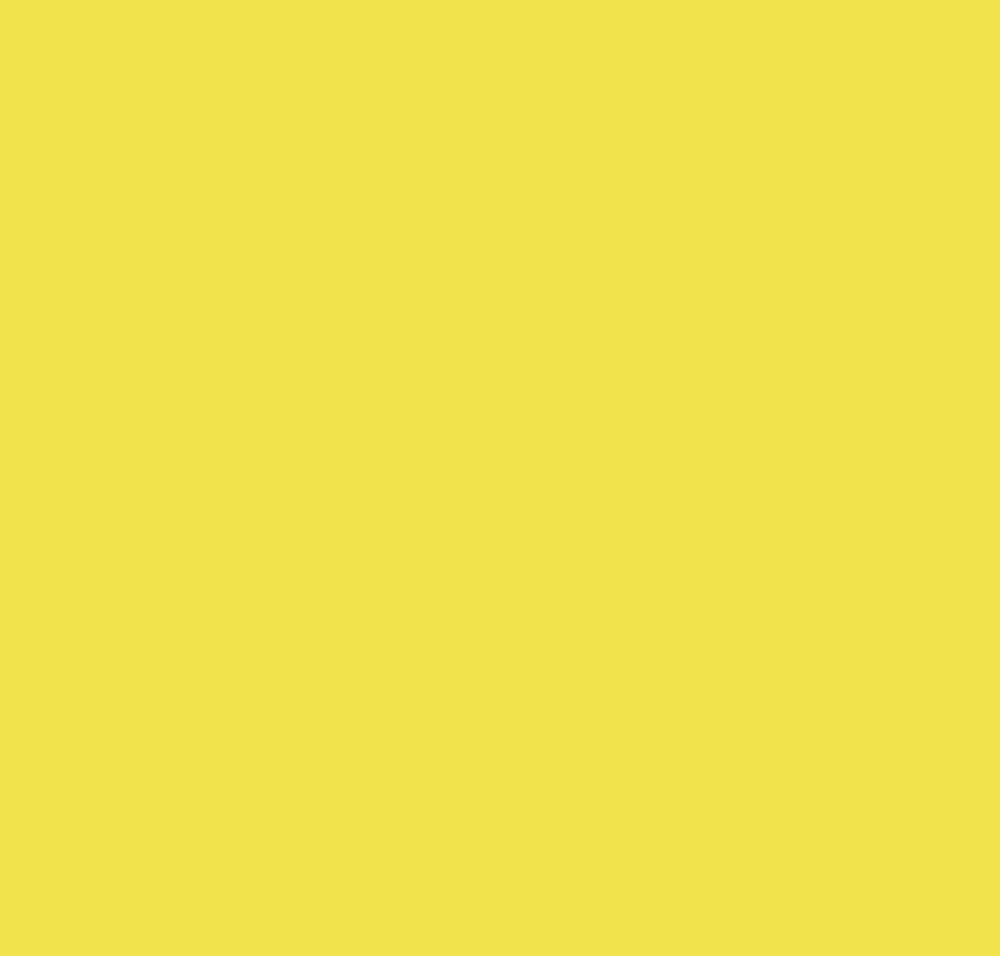 Закаливание
Закаливание можно начинать с раннего детства, главное это выполнять правильно.

Существуют такие виды закаливания:
Закаливание воздухом
Водные процедуры
Закаливание солнцем
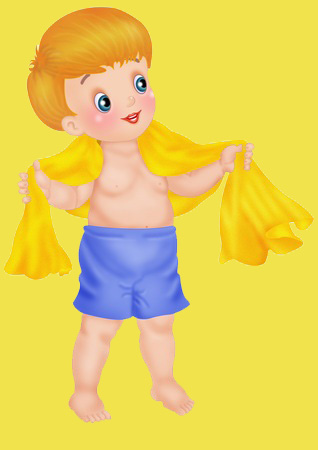 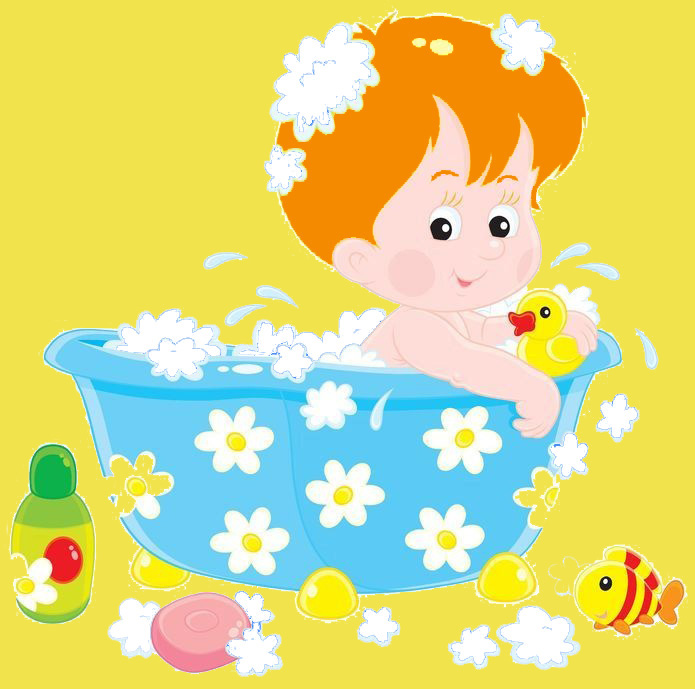 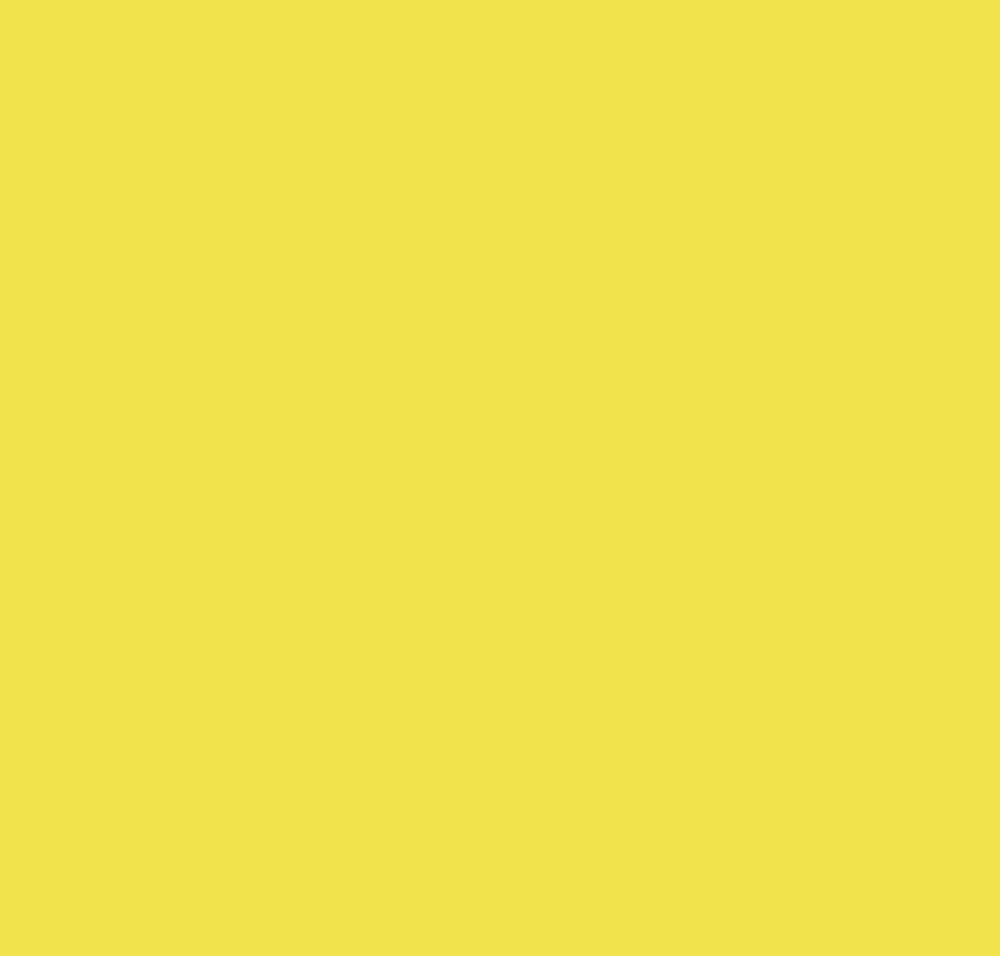 Физическая культура
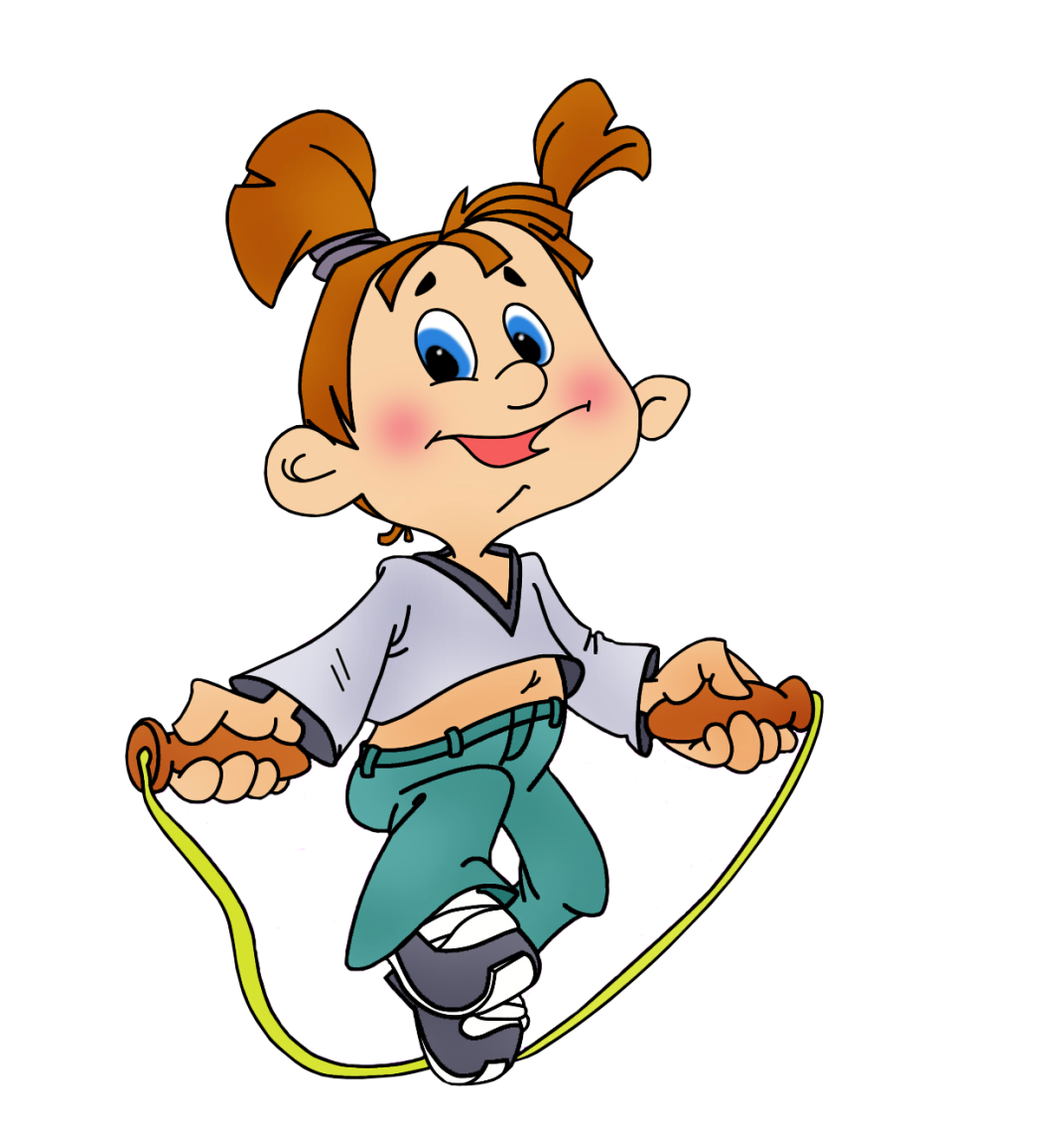 Физическая культура является средством физического воспитания населения и важным элементом личной гигиены. При активном отдыхе быстрее восстанавливается работоспособность и проходит умственное утомление.
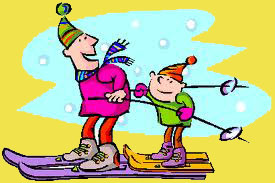 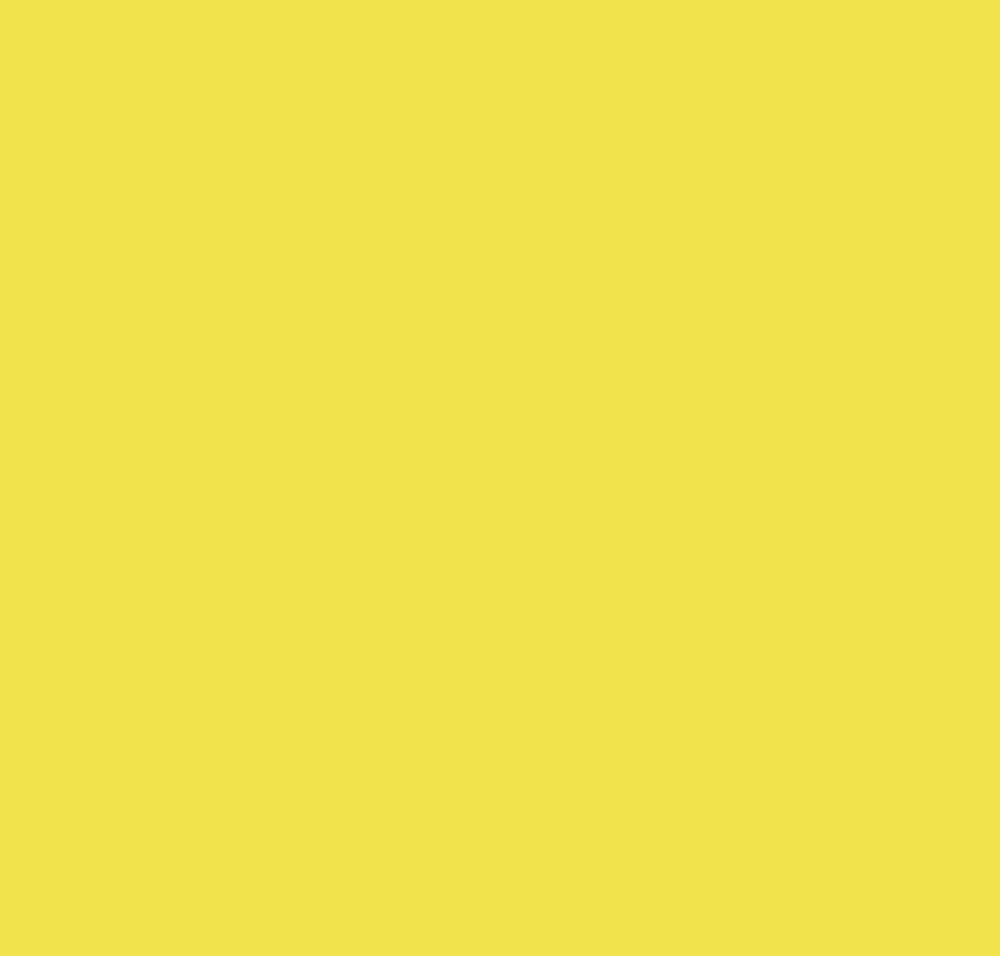 Гигиена одежды, обуви и жилища
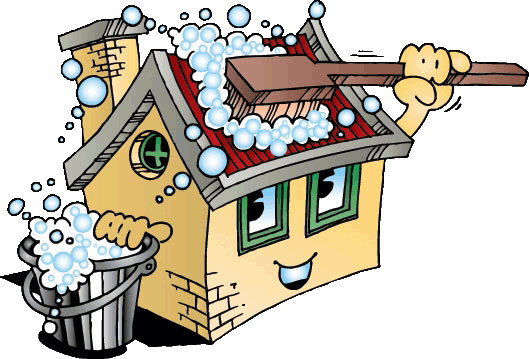 Жилище необходимо держать в чистоте. Важно подобрать удобную обувь и одежду по назначению.
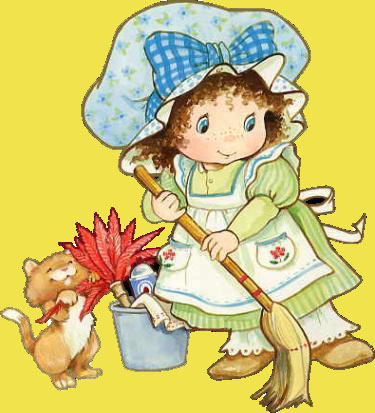 Чистота - залог здоровья!
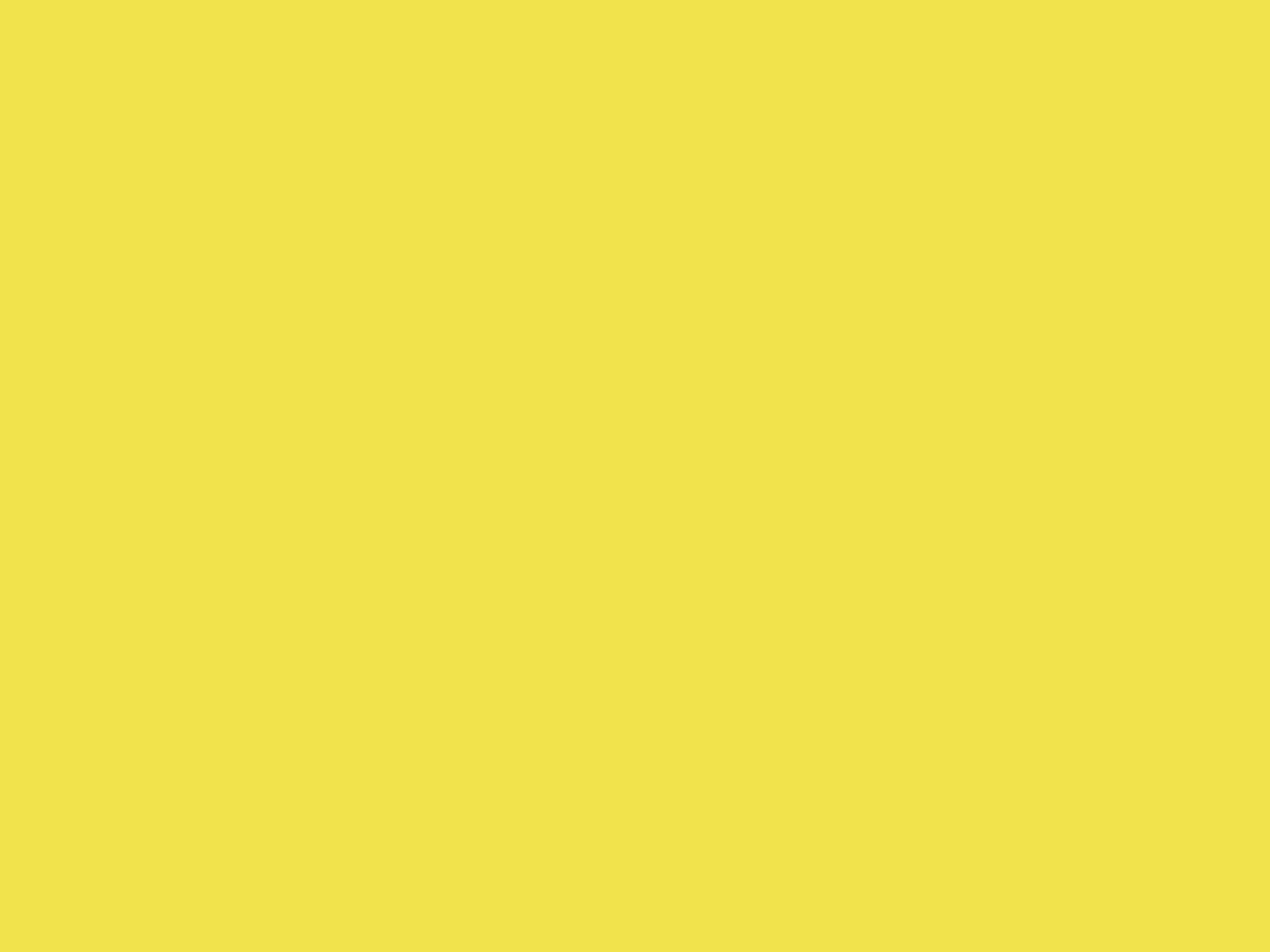 Спасибо за внимание!
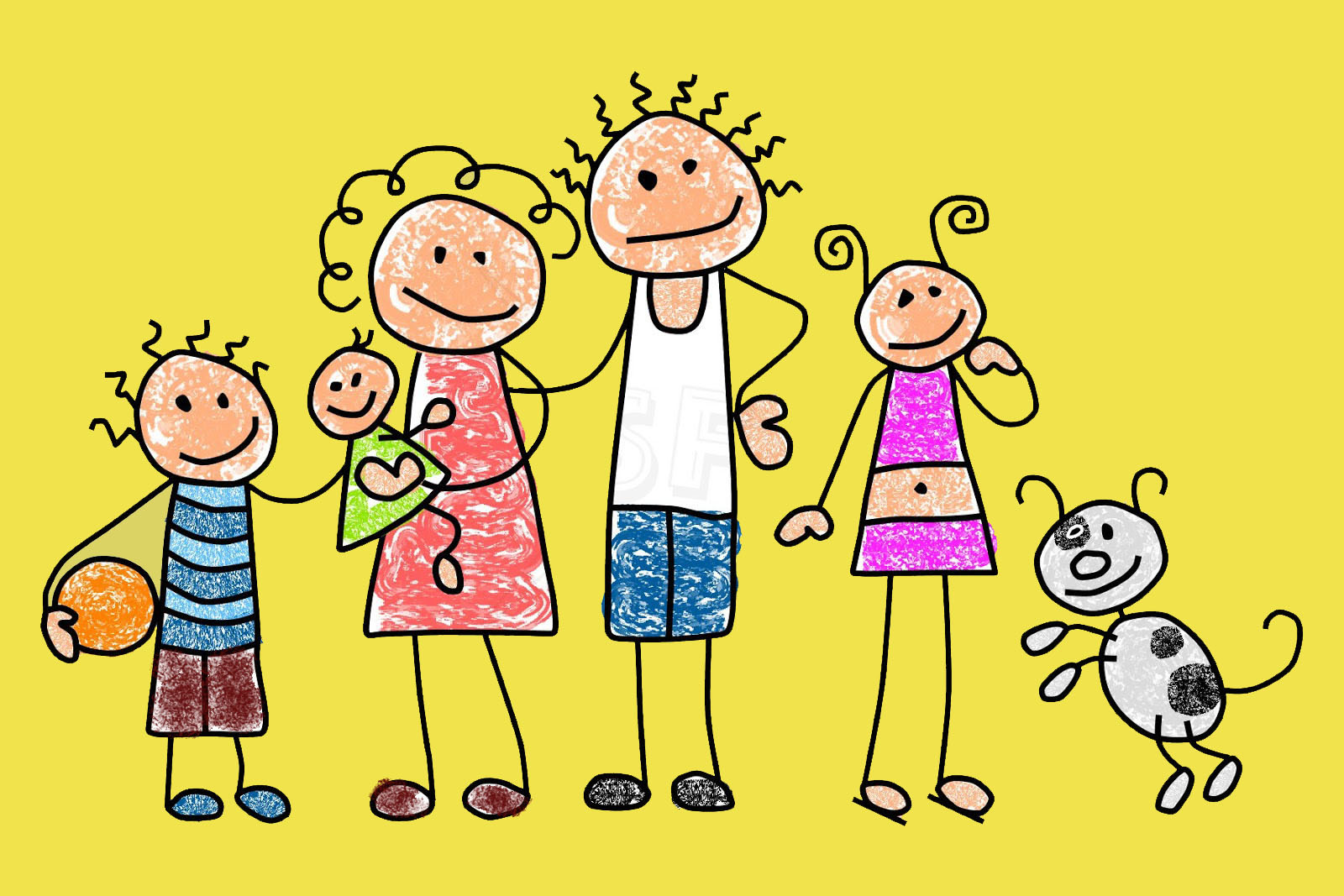